07 January 2023
Speed, distance and time
LO: To solve problems about speed, distance and time.
Average speed
The average speed s is calculated by dividing the total distance travelled d by the total time taken t.
distance travelled (d)
Average speed (s)=
time taken (t)
A mnemotechnic to remember this formula
d
s
t
Average speed
To calculate the total time taken t.
distance travelled (d)
time taken (t) =
Average speed (s)
A mnemotechnic to remember this formula
d
s
t
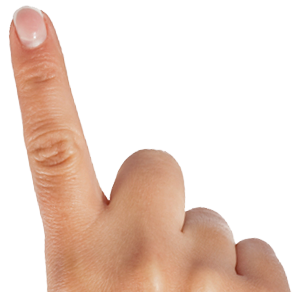 Average speed
To calculate the total distance travelled d.
× time taken (t)
Average speed (s)
distance travelled (d) =
A mnemotechnic to remember this formula
d
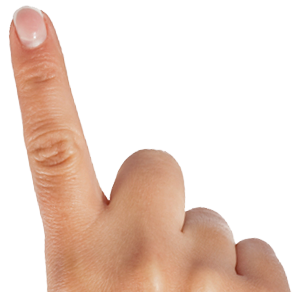 s
t
345018
Average speed
The unit for Distance is metres
The unit for Time is seconds
So what is the unit for speed?
m/s
345018
Average speed
The unit for Distance is miles
The unit for Time is hours
So what is the unit for speed?
mph
miles per hour
345018
Average speed
The unit for Distance is kilometres
The unit for Time is hours
So what is the unit for speed?
km/h
kilometres per hour
30
At this speed, how far would you travel
What’s the speed limit?
in 2 hours?
in ½ an hour?
in 10 minutes?
in 1 hour?
70
50
60
40
If I travel 10 kilometres in ¼ of an hour, what’s my speed?
If I travel 15 kilometres in ¼ of an hour, what’s my speed?
If I travel 70 kilometres in 1 hour, what’s my speed?
If I travel 25 kilometres in ½ an hour, what’s my speed?
Average speed
d
s
t
Clark runs a 42.2 km marathon in 3 hours 5 minutes and 17 seconds. Find his average speed in Km/h
d
42.2
s =
t
s =
5
17
3 +
+
d = 42.2 km
60
3600
5
17
+
3 +
t =
hours
60
3600
s ≈
13.7 km/h
Clark’s average speed is about 13.7 km/h
d
Average speed
s
t
Biathlete Jo cycles 60 km at a speed of 30 km/h, and then runs another 15 km at a speed of  10 Km/h. Find:
(a) The total time Jo trains for
(b) The average speed for Jo’s training session.
d
cycling
t =
s
d
s =
60 km
t
t =
30 km/h
total distance = 60km + 15km
t = 2 hours
= 75 km
d
total time = 3.5 h
running
t =
s
75km
15 km
s =
t =
3.5h
10 km/h
s  21.4 km/h
t = 1.5 hours
= 3.5 hours
 total time = 2 h + 1.5 h
Thank you for using resources from
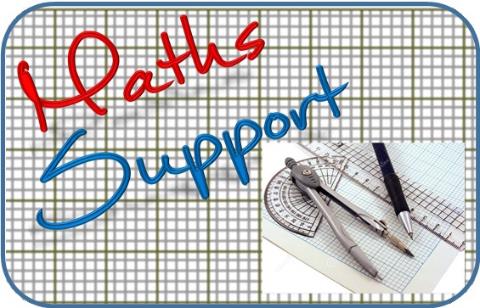 For more resources visit our website
https://www.mathssupport.org
If you have a special request, drop us an email
info@mathssupport.org